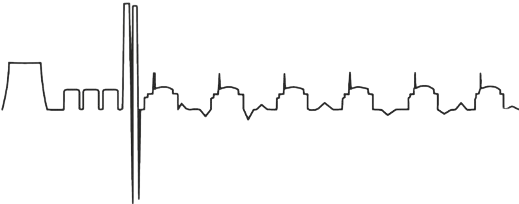 Функціонуваннязакладів загальної середньої освіти м.Енергодара (2022-2024р.)
лютий 2022                    Функціонуючі  заклади - 10
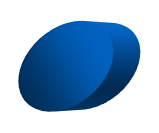 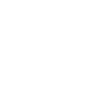 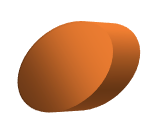 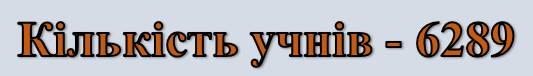 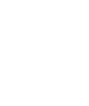 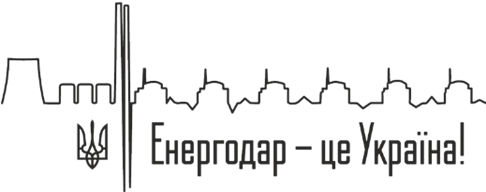 2022-2023 н.р.
Функціонуючі  заклади - 10
Кількість педагогічного персоналу – 508 (- 81)
1
на тимчасово окупованій території - 236
на підконтрольній території України та за кордоном - 272
2
Кількість учнів – 5450 (- 839)
на тимчасово окупованій території - 2545
1
2
на підконтрольній території України - 1848
за кордоном - 1057
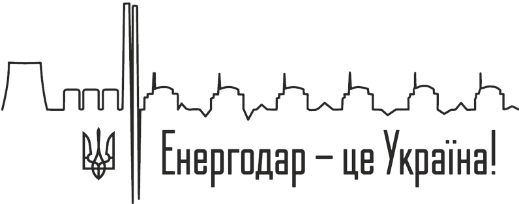 3
Company Logo
Функціонуючі  заклади – 9
Призупинено освітній процес - 1
2023-2024 н.р.
Кількість педагогічного персоналу - 414 (- 94)
1
на тимчасово окупованій території - 137
на підконтрольній території України та за кордоном - 277
2
Кількість учнів – 4286 (- 1164)
на тимчасово окупованій території - 2041
1
2
на підконтрольній території України - 1011
за кордоном - 1234
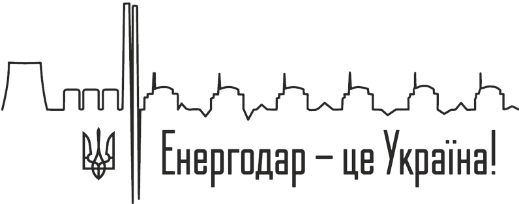 3
Company Logo
Прогнозована мережа на 2024-2025 н.р. (квітень 2024)
Кількість педагогічного персоналу – 293 (- 121)
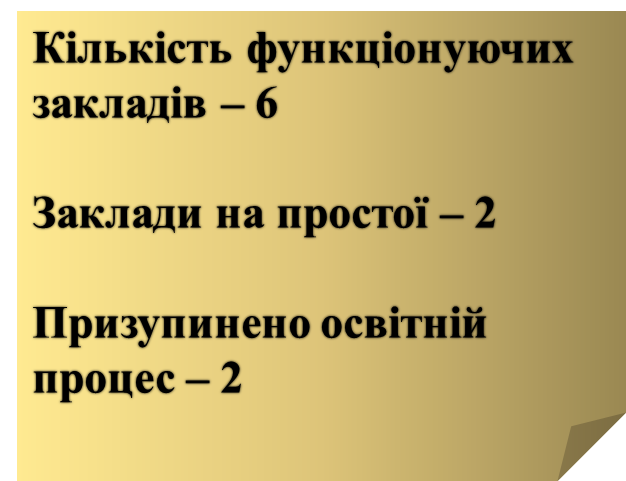 1
на тимчасово окупованій території - 18
2
на підконтрольній території України та за кордоном - 275
Кількість учнів – 3657 (- 629)
1
на тимчасово окупованій території - 1758
Кількість класів – 121
Наповнюваність – 30
2
на підконтрольній території України - 770
за кордоном - 1129
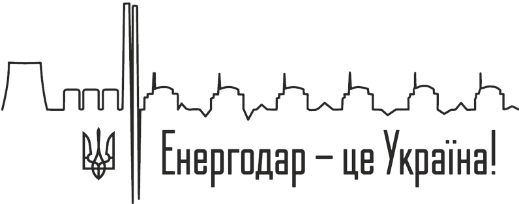 3
Company Logo
24.02.2024 – 01.06.2024
Звільнені педагогічні працівники
Кількість звільнених – 168
1
Колаборанти - 18
Пенсіонери - 18
2
Скорочення - 3
3
Власне бажання та за згодою сторін - 119
4
Закінчення дії трудового договору - 10
5
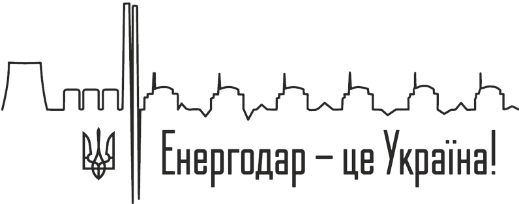 Company Logo
01.06.2024 – 31.08.2024
Планове звільнення педагогів
Кількість звільнених – 96
Пенсіонери - 16
1
Скорочення - 53
2
Власне бажання та за згодою сторін - 23
3
Закінчення строку дії трудового договору – 4
4
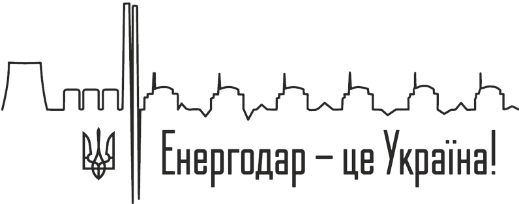 Company Logo
При набутті чинності наказу  «Порядок та умови здобуття загальної середньої освіти в державних, комунальних закладах загальної середньої освіти в умовах воєнного стану в Україні»
Пропонуємо модель функціонування закладів загальної середньої освіти на 01.09.2024
Кількість закладів - 2
Функціонуючі заклади - 6
Учні в м.Запоріжжі              (змішане навчання) - 250
Кількість педагогів - 29
Учні в школі-пансіоні та школі з табірним навчанням - 520
Учні в м.Запоріжжі         (змішане навчання) - 250
Учні за кордоном - 1129
Педагоги на простої - 298
Учні на ТОТ - 1758
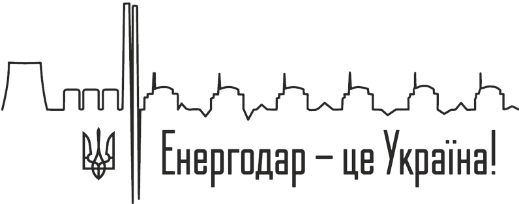 [Speaker Notes: Content Layouts]
Фінансова складова функціонування ЗССО в частині виплати заробітної плати
Контроль організації освітнього процесу в ЗЗСО м. Енергодара
Тижневі планування  проведення онлайн-уроків/онлайн-заходів
Організація освітнього процесу
Контроль проведення онлайн-уроків/онлайн-заходів
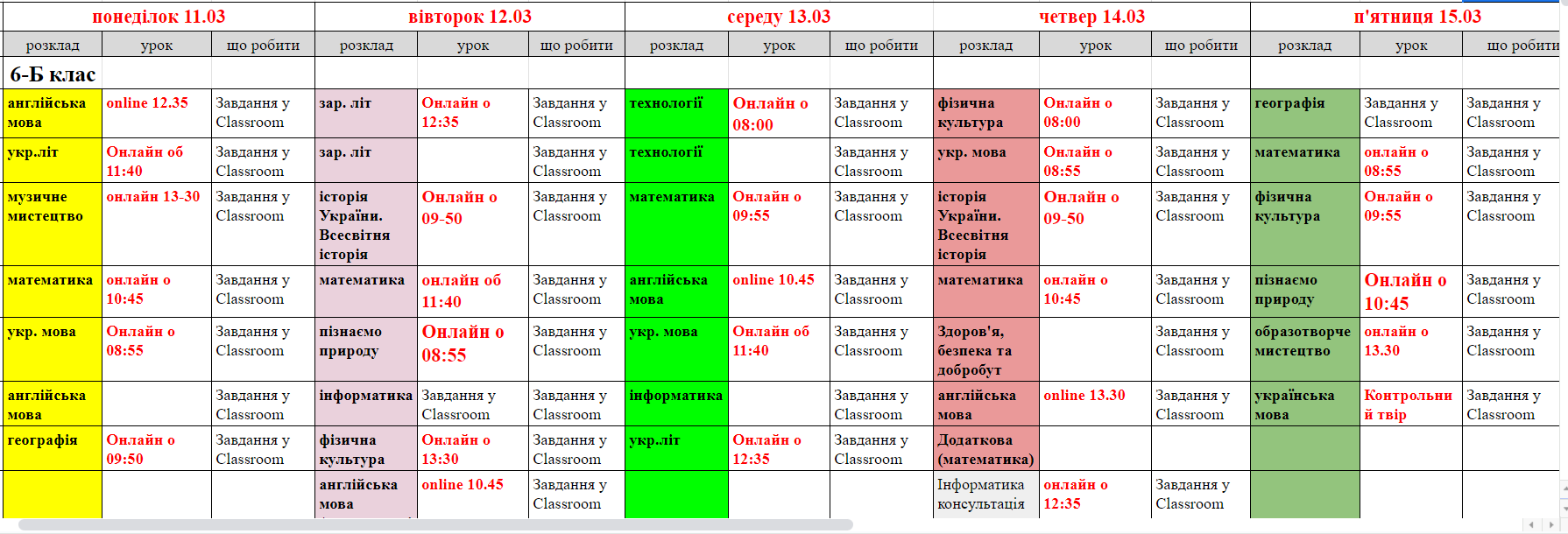 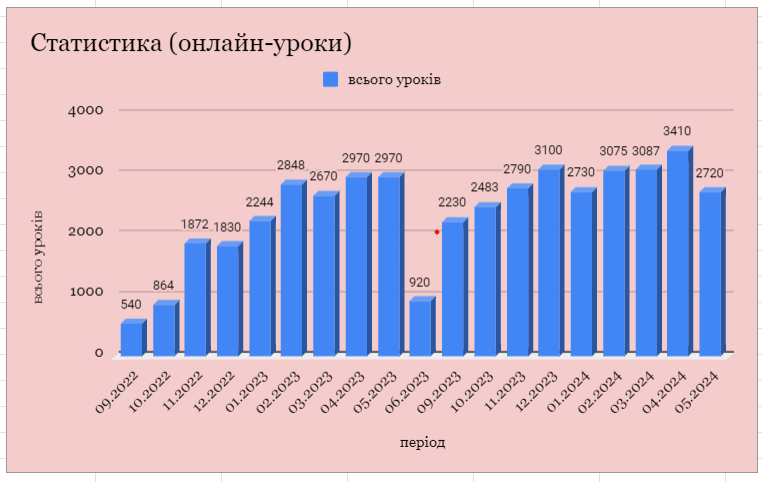 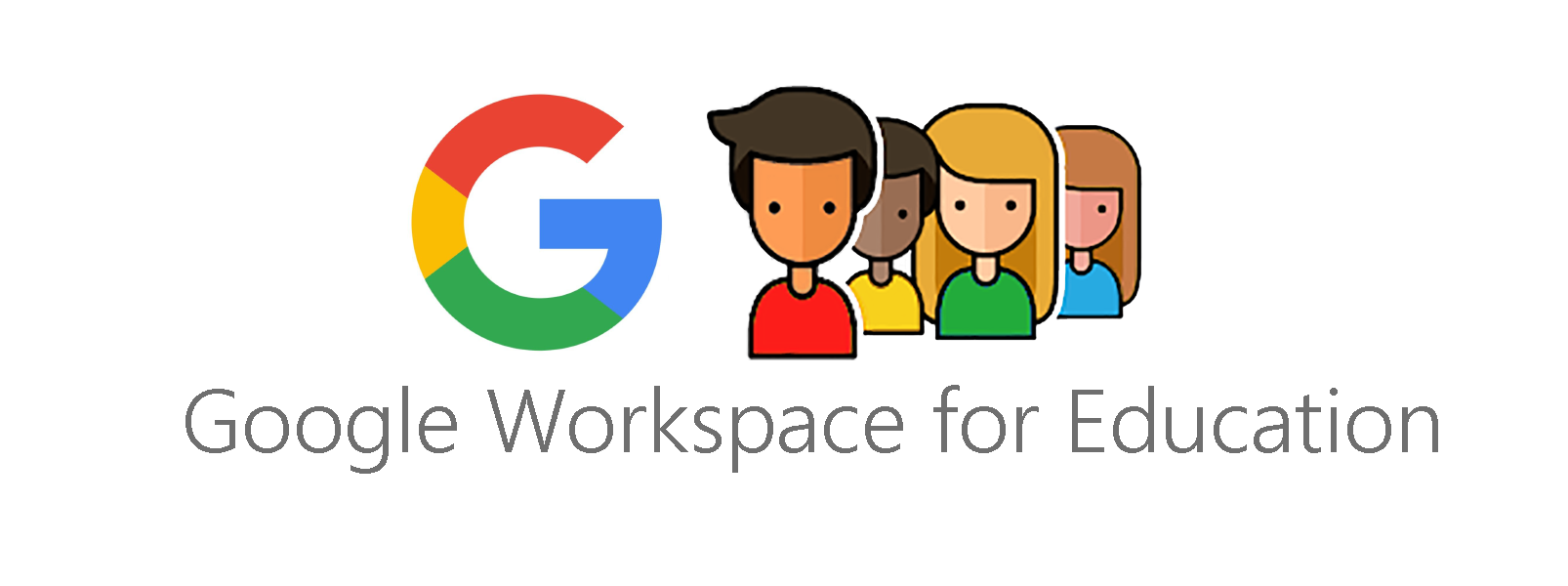 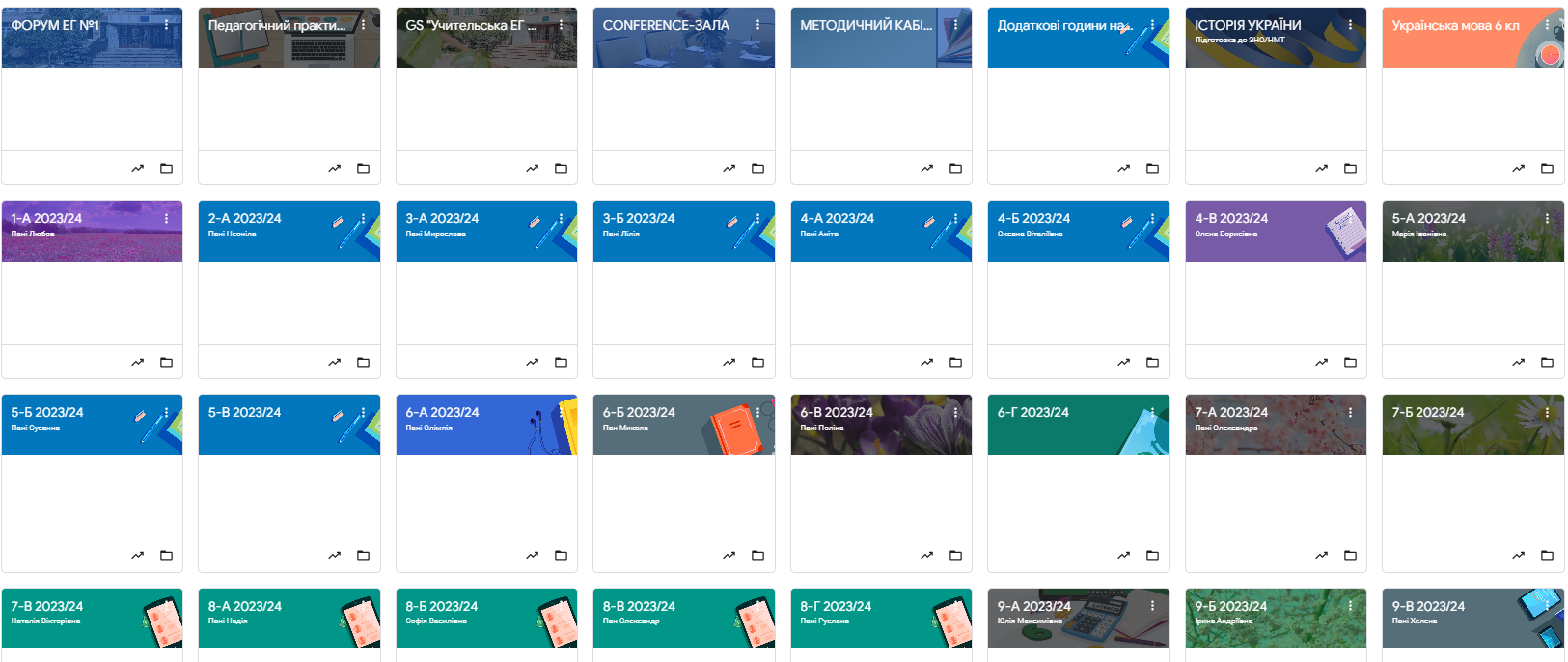 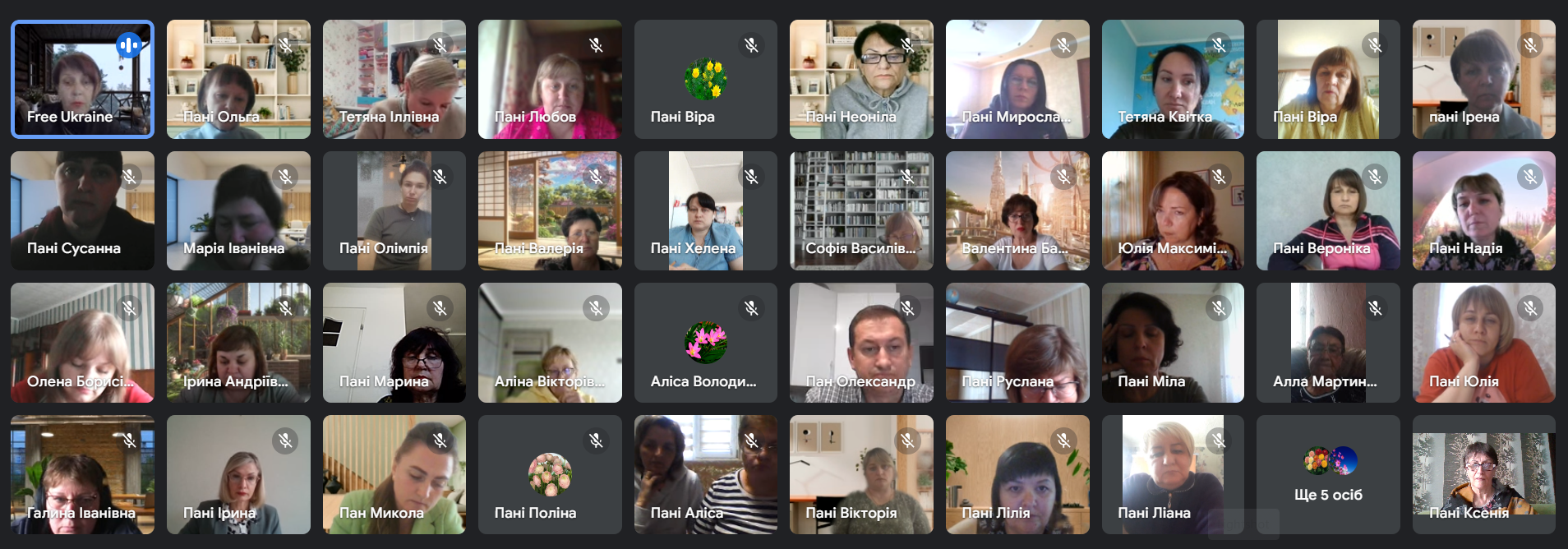 Company Logo
Контроль організації освітнього процесу в ЗЗСО м. Енергодара
Портал “Нові знання”
Контроль об'єктивності оцінювання навчальних досягнень
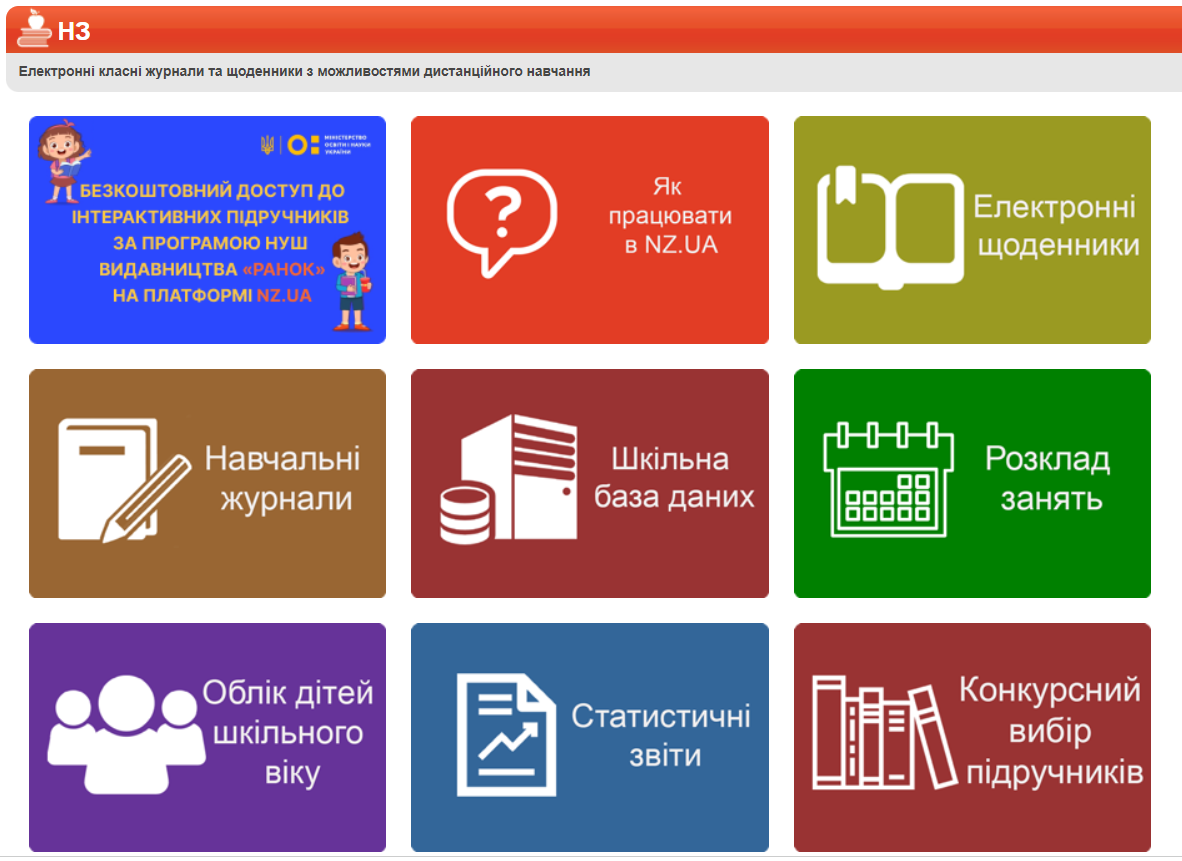 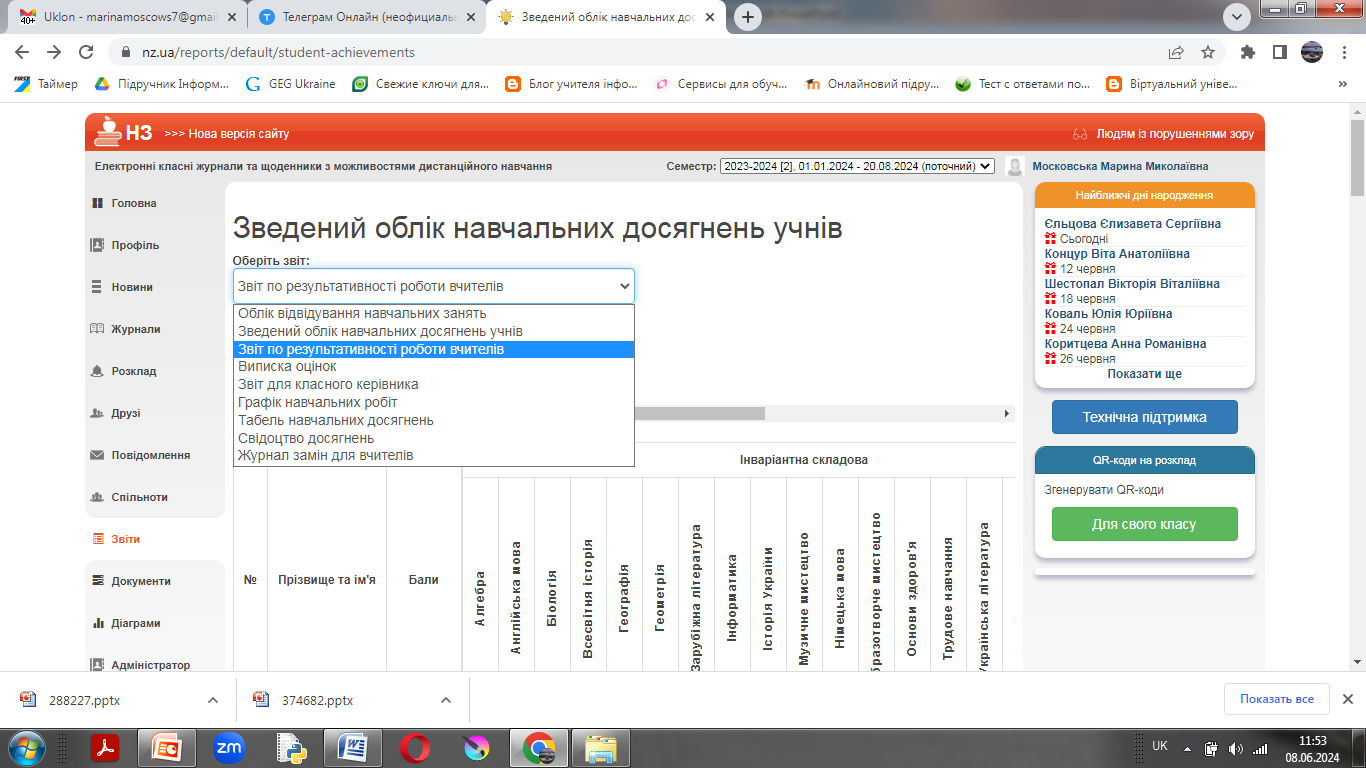 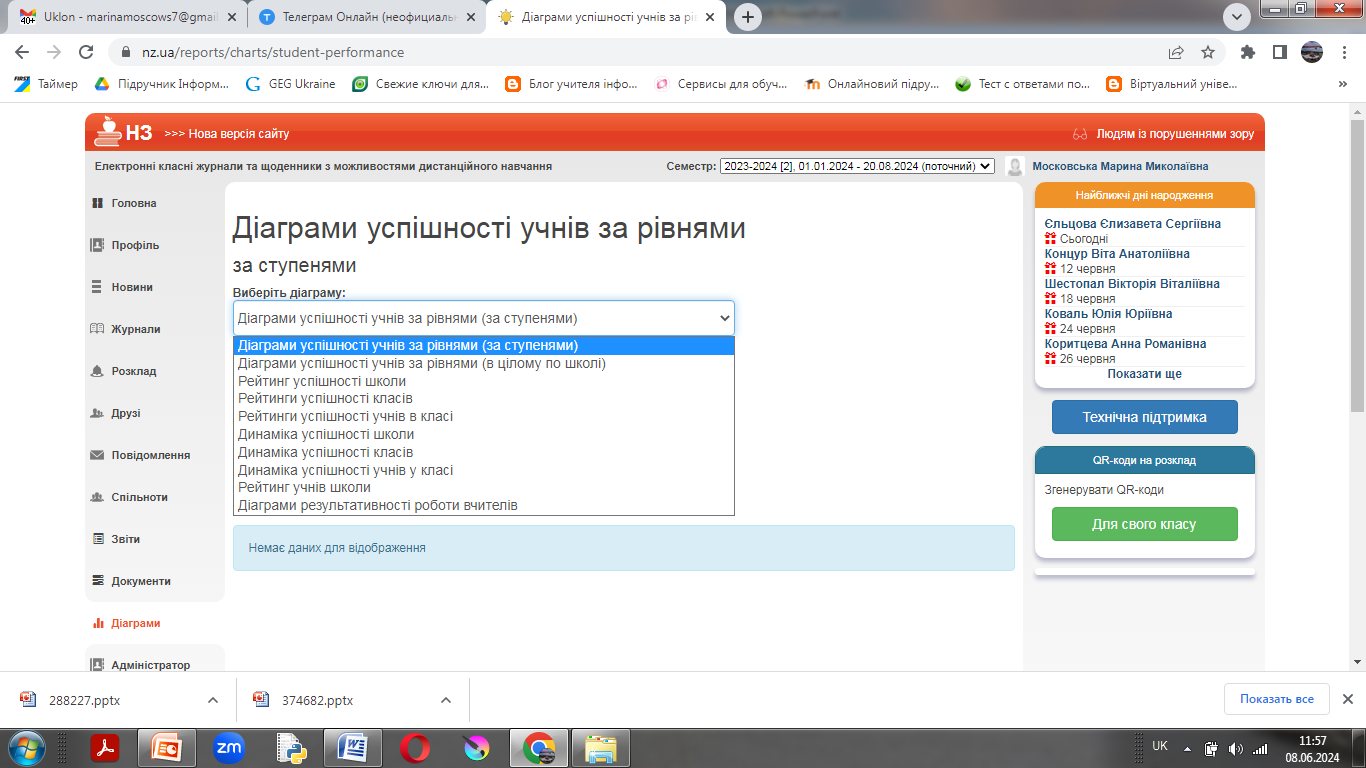 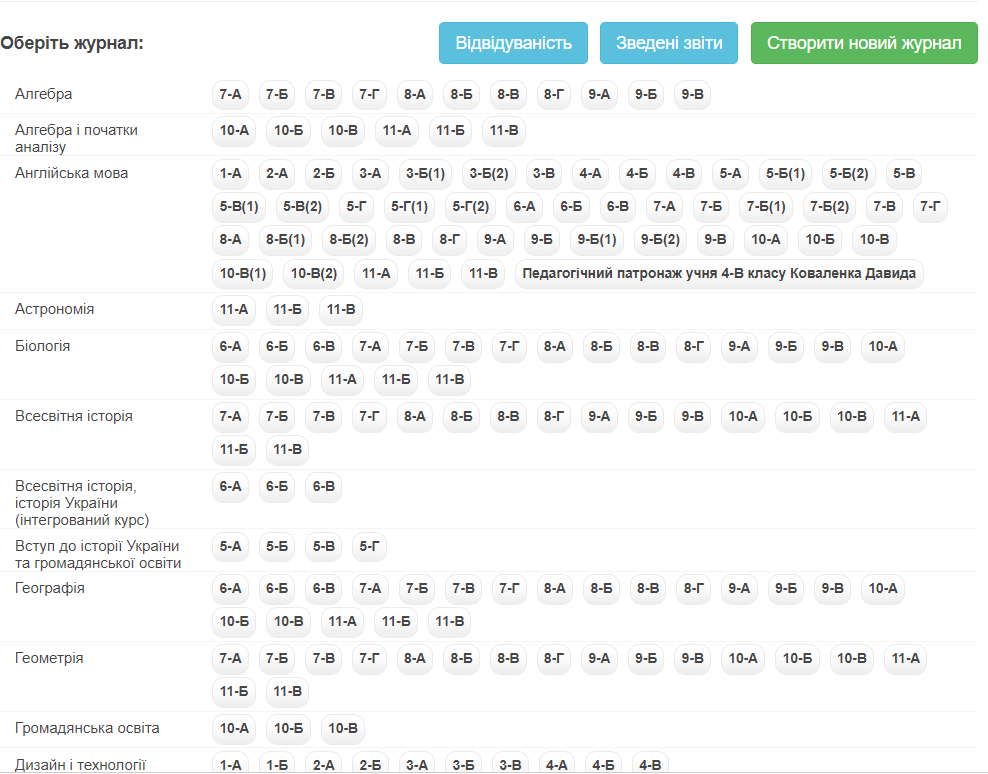 Company Logo
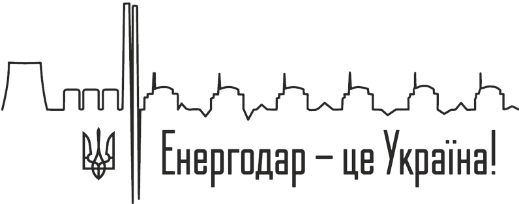